Show me the money! Meeting researcher needs through a fee-based pilot project
Janice Kung & Thane Chambers
John W. Scott Health Sciences Library, University of Alberta
CHLA/ABSC 2017 Conference
Overview
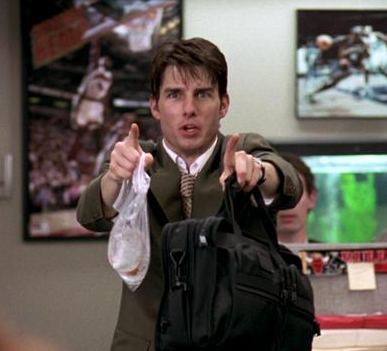 Introduction to Fee-based Model
Summary of Services Accessed
Assessment
Challenges
Opportunities
Next Steps
Introducing the Fee-based Model
Embedded Nursing Research Librarian in the Faculty of Nursing (FON): Funding ended but they wanted the services to continue.
Specialized library services for FON piloted in 2015-2016 academic year, extended until December 2017 and extended to Faculty of Medicine & Dentistry.
Characteristics of Pilot:
Continue to provide core library services 
Offer priority and new specialized services for a fee
Team-based
Introducing the Fee-based Model
Pilot provided Scott Library and the Libraries an opportunity to:

Meet existing and new in-depth, priority research needs of faculty
Test a fee-based approach to service
Assess its sustainability and scalability for the longer term
Assess the feasibility for extending this service model to other faculties
Team-based Model
Currently supported by 5 staff members:
 
Scott Health Sciences Library, Head Librarian
Sessional librarian (2-year contract)
2 Librarians
1 Support staff
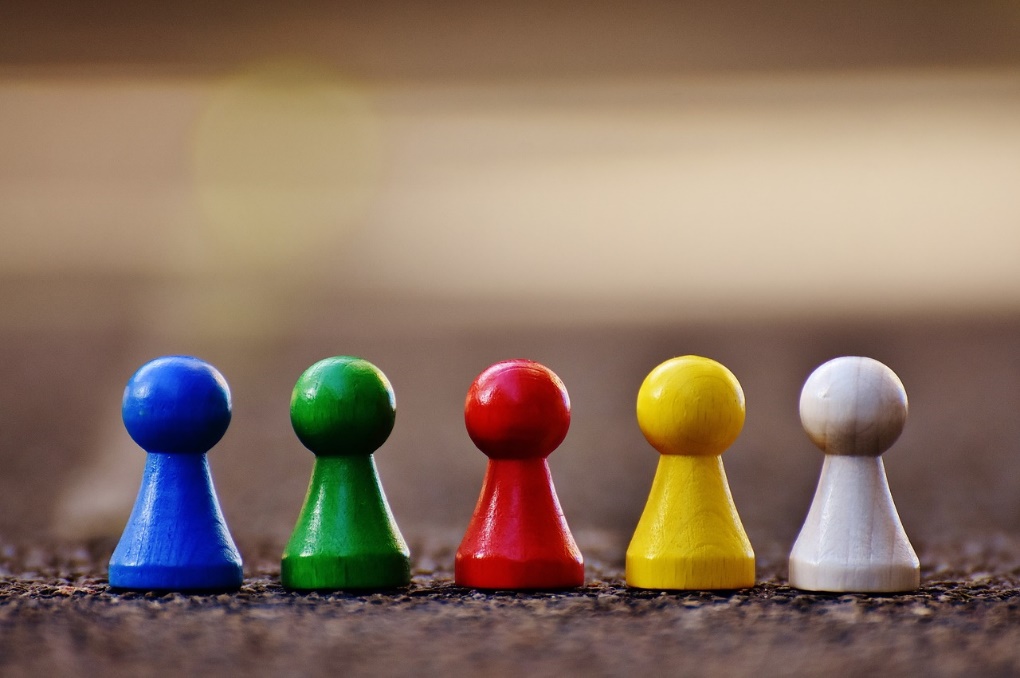 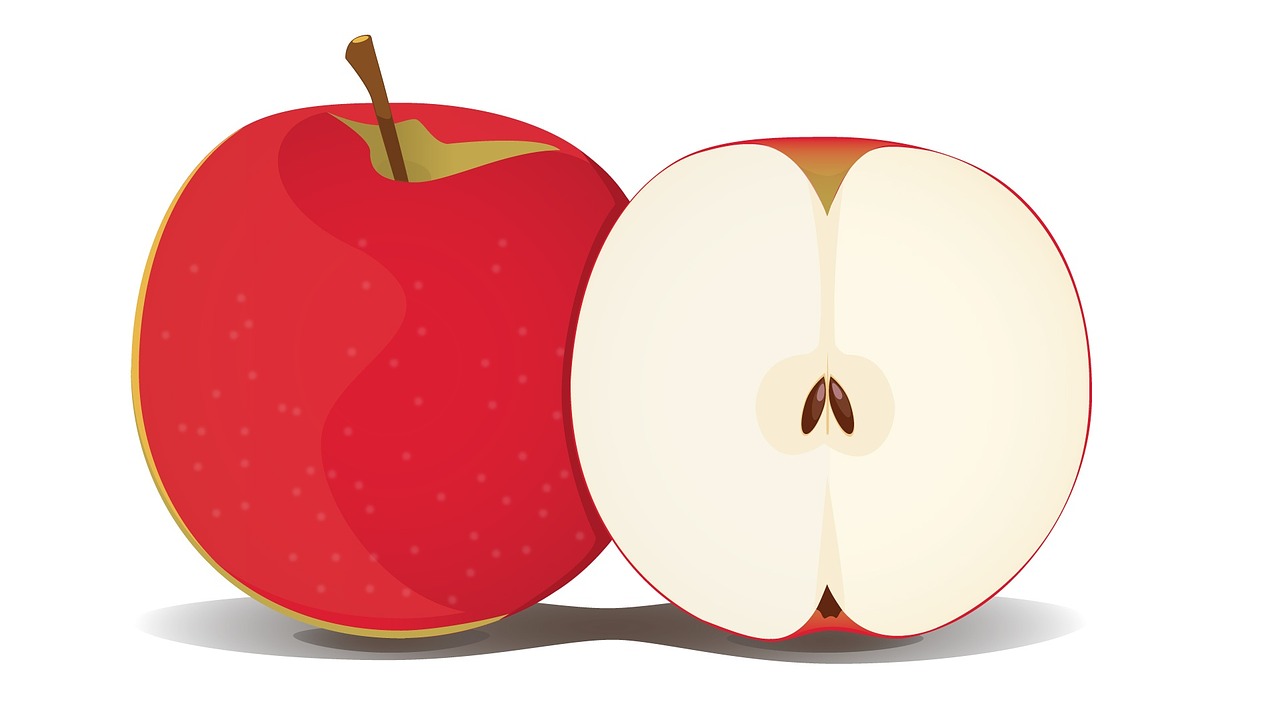 Core Services
Fee-based Services
Core Services
Systematic Review Searching Support 
Advises on searching methodology, sources, and strategies
Users do the searching

Systematic Review Collaboration with co-authorship as capacity permits.

Other teaching and research support.
Fee-based Services
Systematic Review Support with/without co-authorship as a priority

Publishing support 

Mediated literature searches

Preliminary screening of references for systematic reviews

Research impact analysis
Fee Schedule
Fee-based research support: $100/hour or $500/day 

Systematic Review Support for grants:  $500-$15,000
For example, for a small grant under $10,000 -- $500
For a large grant of $75,000 or more -- $10,000
Questions .. Issues .. Concerns
Philosophically opposed to this direction. Because money is changing hands, things will lead to a two-tiered service.

Conducting the pilot provides FoN with preferential service over other faculties.

How do we decide priority for requests?

How will timelines be determined?

Will particular librarians be assigned to requests? Can a specific librarian be requested?

How will this pilot be evaluated?
Key elements must include: Trust, Communication and Transparency
Services Accessed
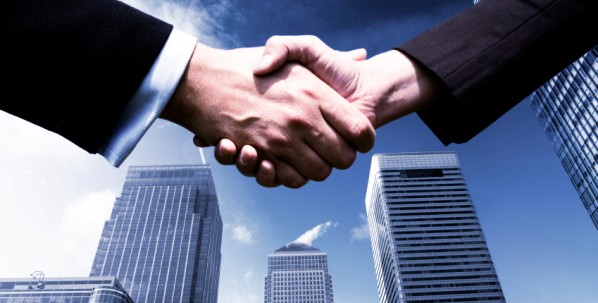 Image credit: Startup Registry (CC BY 2.0)
Services Accessed: “Touchdown moments”
Ten review searches
Faculty-wide research impact analysis
Research support to KUSP, national research program
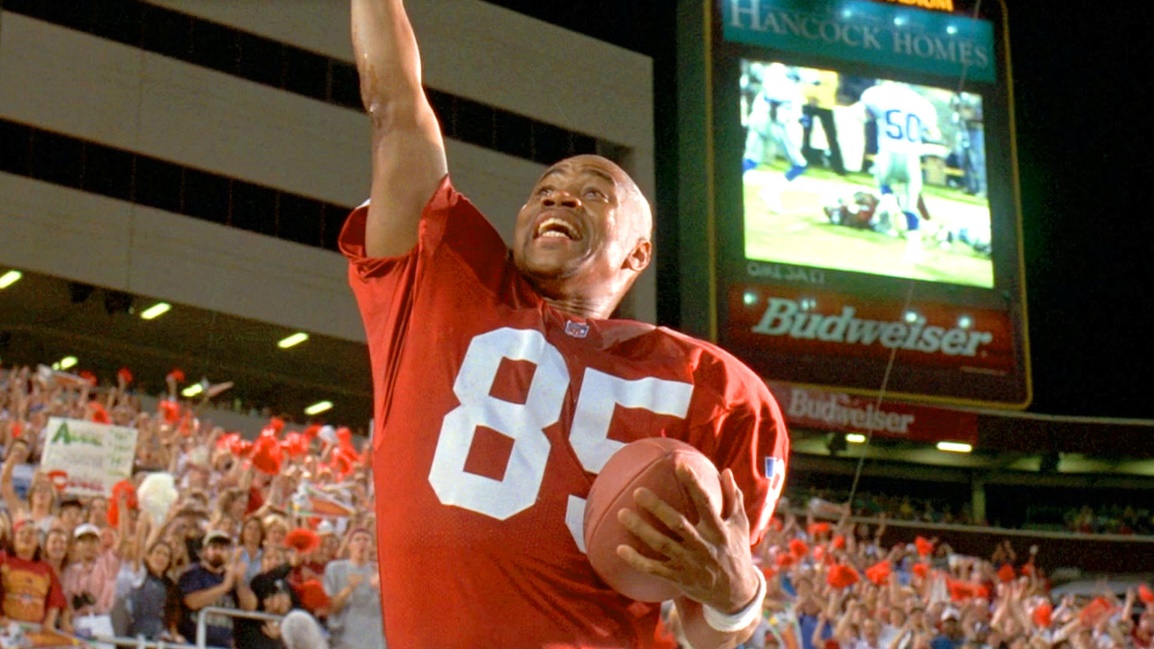 Services Overview
$41,500
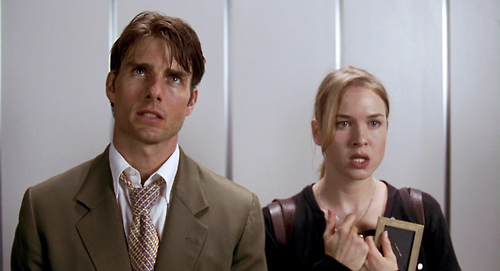 Assessment
Analysis of the Pilot
Feedback from library staff
Meeting the needs of Faculty
Sustainability & Scalability
Interviews
Challenges
Time required for planning, developing, and implementing the service

Setting up administrative infrastructure (invoicing) 

Internal and external communications

Competing priorities with core library services (staff time, number of staff involved)

Extensive time required to complete the work.
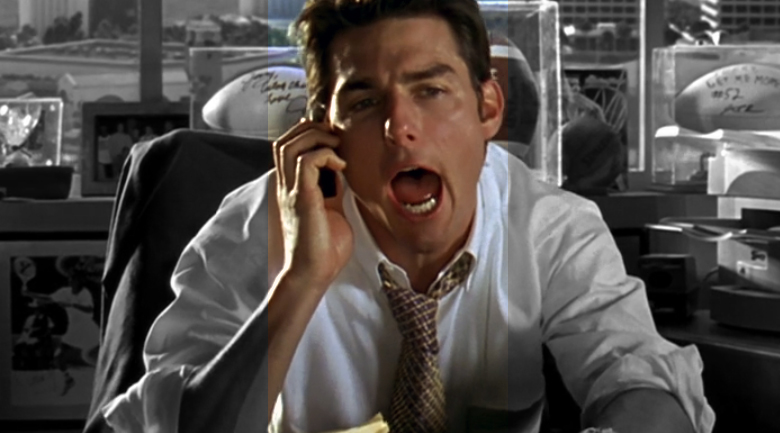 Improvements Made
Changed workflow by streamlining procedures

Minimized comprehensiveness of KUSP blog
What was unsuccessful…
Very few requests for mediated searches

Fewer requests for systematic review searches than were expected

No requests for publishing support
Opportunities for Fee-based Services
Unsolicited requests for specialized fee-based services 
Service potential to expand to other health sciences faculties
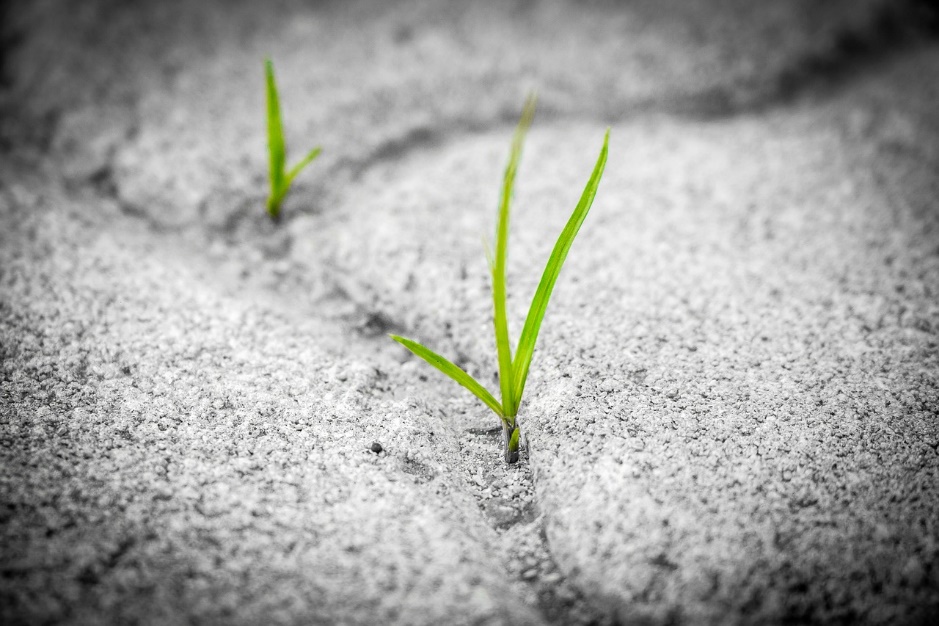 Health Sciences Grant Assist Office
WCHRI (Women & Children’s Health Research Institute)
Faculty of Medicine & Dentistry: Office of Research
Research Impact for Clinical Researchers (FoMD)
And others…
Moving Forward
Pilot extended until December 31, 2017

Sessional contract librarian position until December 31, 2017

Cost/benefit analysis and evaluation plan is being developed to determine if this fee for service model can be integrated into our ongoing library services operations.
Thank youQuestions?thane@ualberta.ca janice.kung@ualberta.ca
We’d like to acknowledge Marlene Dorgan and her contribution to the pilot.